Формирование интеллектуальных способностей учащихся начальной школы
Учитель: Лаптева С. В.
Интеллект – это совокупность качеств индивида, которая обеспечивает мыслительную деятельность человека.Способности – индивидуадьно-психологические особенности личности, являющиеся условием успешного выполнения той или иной продуктивной деятельности. («Педагогический словарь». Коджаспирова Г.М.).Интеллектуальные способности – это способности, которые необходимы для выполнения не какой-то одной, а многих видов деятельности.
Под интеллектуальными способностями понимается – память, восприятие, воображение, мышление, речь, внимание.  Их развитие и является одной из важнейших задач обучения детей младшего школьного возраста.Задача педагога – развитие умственных способностей учащихся, вовлечение их в активную  деятельность.
обучение грамоте
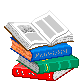 Найди лишнюю букву
а  о  в  у  и
п  р  ы  л  к
м  н  л  р  т  й
Найди лишний слог
бо, но, ко, со, кы, ро
ан, он, ун, ял, ин, ын
та, да, ва, фа, ма, га, ка
Найди лишнее слово
река
речка
ручей
ручка
ручеёк
слон
лев
мак
тигр
ягуар
Раздели слова на две группы
корова, соловей, коза, ворона, овца, сорока
заяц, горох, ёжик, медведь, капуста, волк, огурец
Антонимы
трусливыйкрепкийжесткийострый
мягкийтупойсмелыйслабый
Добавь следующее
Слон
Слон, тигр
Слон, тигр, медведь
Слон, тигр, медведь, волк
Найди меня
вокирсказкивпез
тироншречкамисва
орпавкапустафыва
Что общего в словах и чем они различаются
мел – мель 
мал – мял 
мыл – мил
Найди слово в слове
гроза 
газета 
поднос 
часовщик 
кустарник 
ярмарка
Закончи предложение
По утрам у Айболита лечат зубы:  збреы, уызбр, итгыр, вдрыы, оыббр.
математика
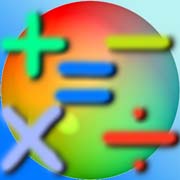 Какой фигуры не хватает
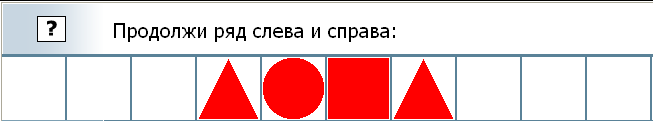 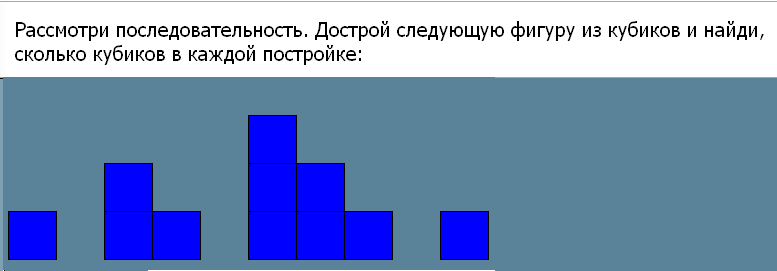 Сосчитай и раскрась
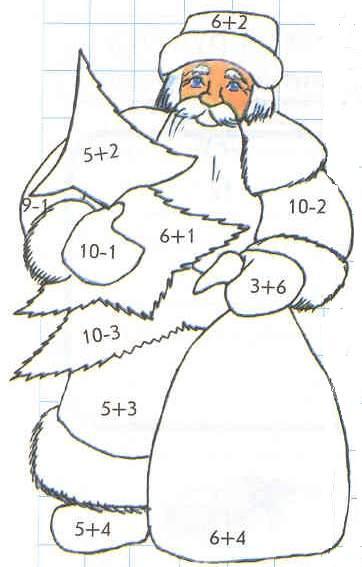 Окружающий мир
Установи закономерность
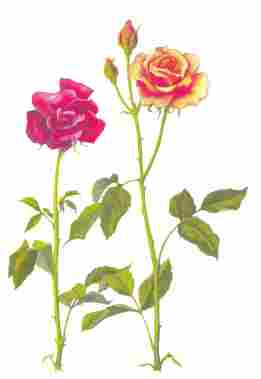 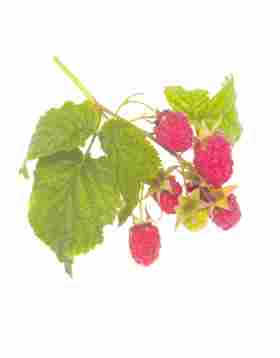 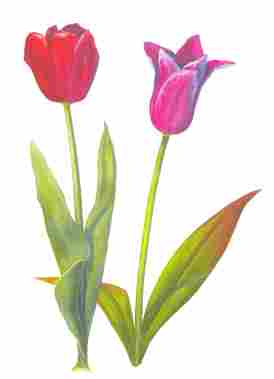 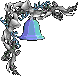 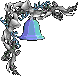 Спасибо за внимание!